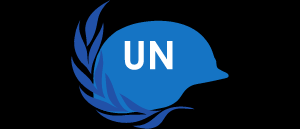 New players in peacekeeping operations
Crisis Management Operations 
Suzanne Otten 	22-10-2019
Content
Traditional contributors
Personnel 
Financial
Modern contributors
Personnel 
Financial
BRICS
China
How?
Why?
Traditional contributors- Personnel
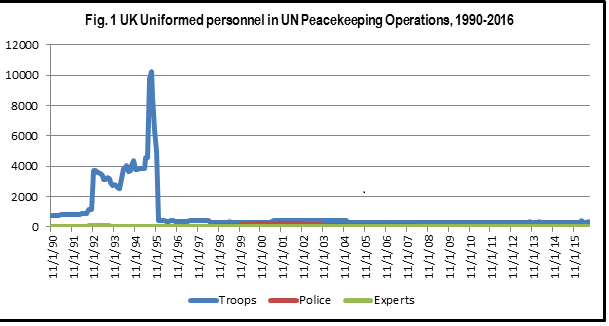 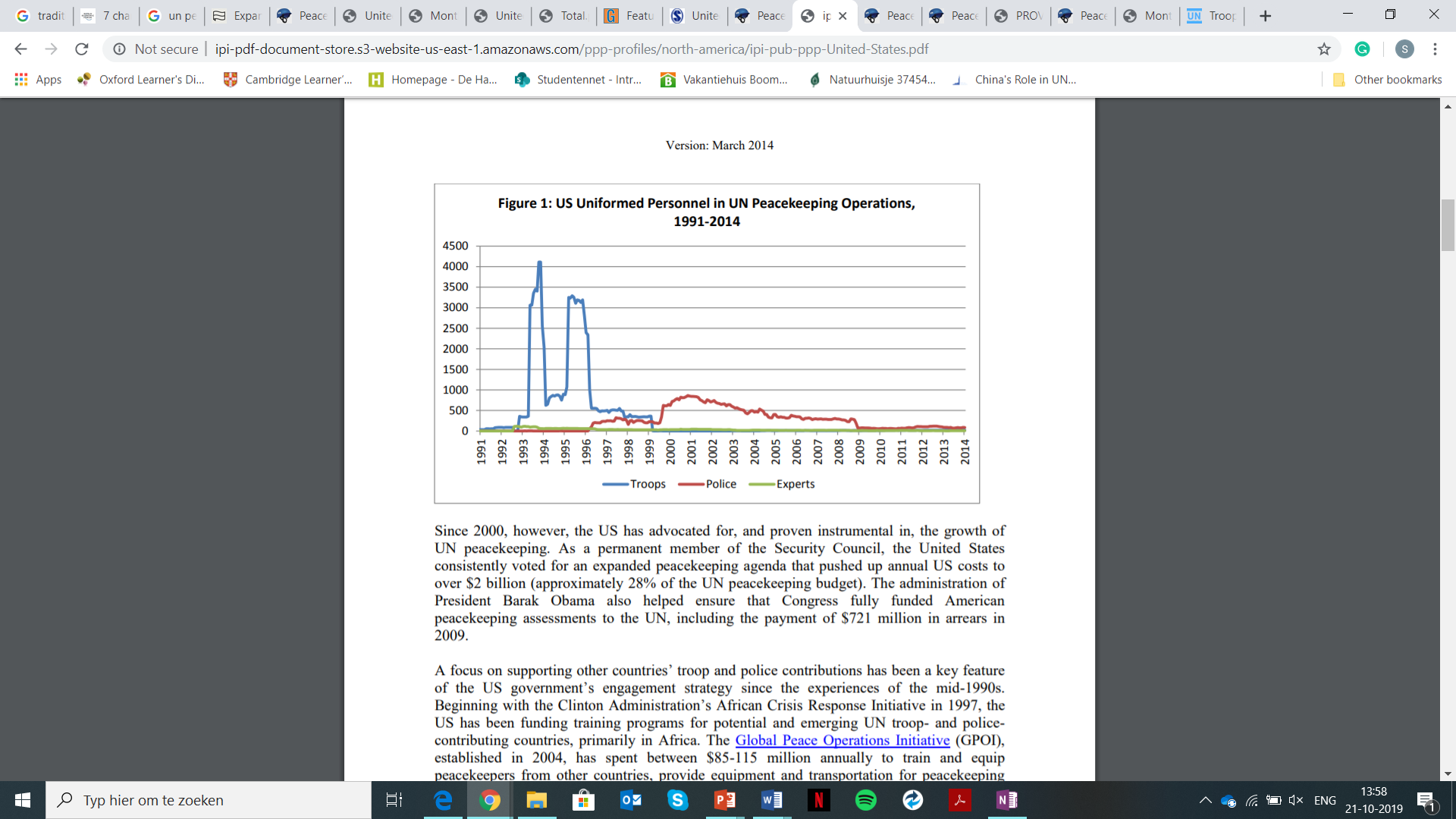 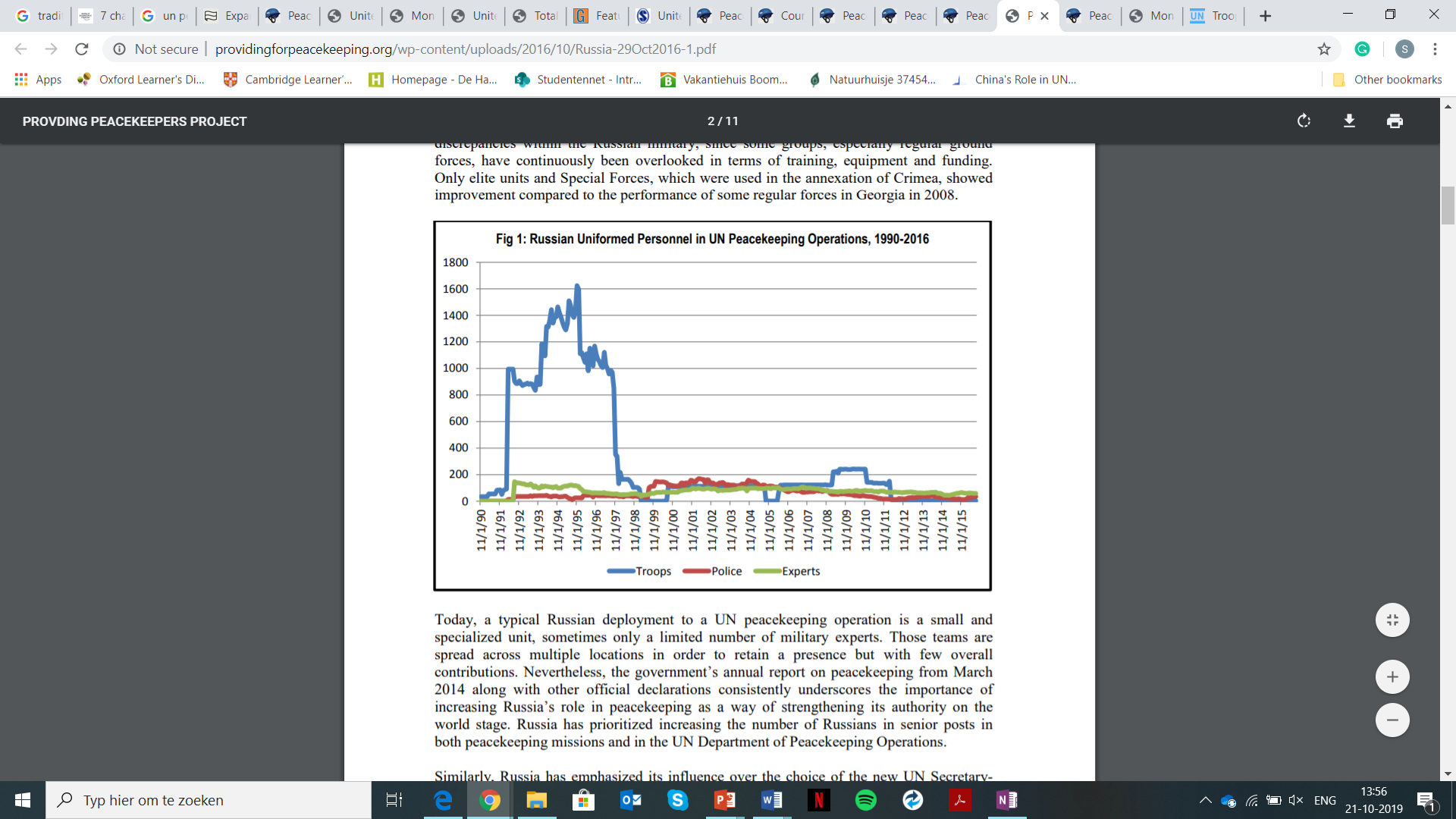 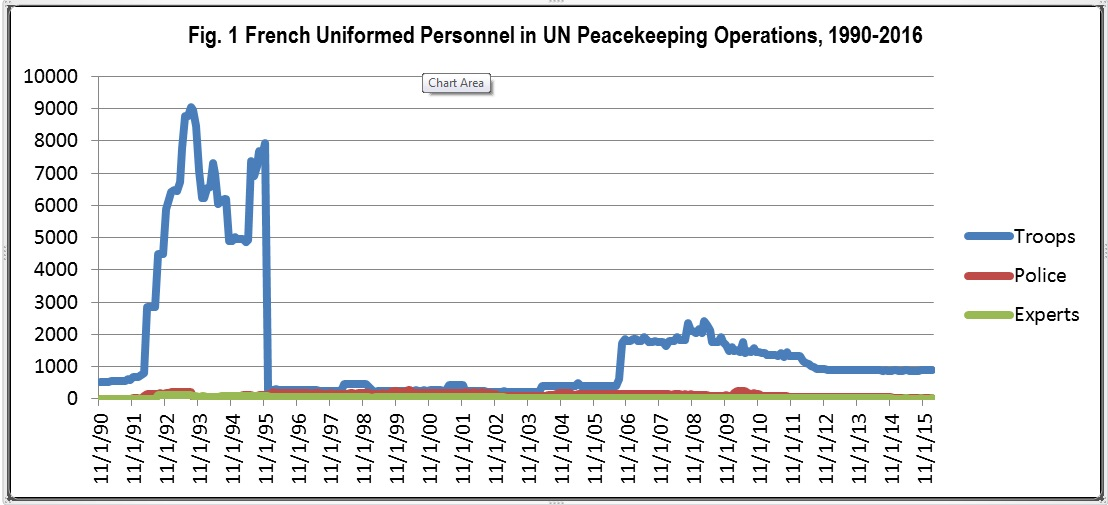 Traditional contributors - Financial
Modern contributors
Modern contributors - Personnel
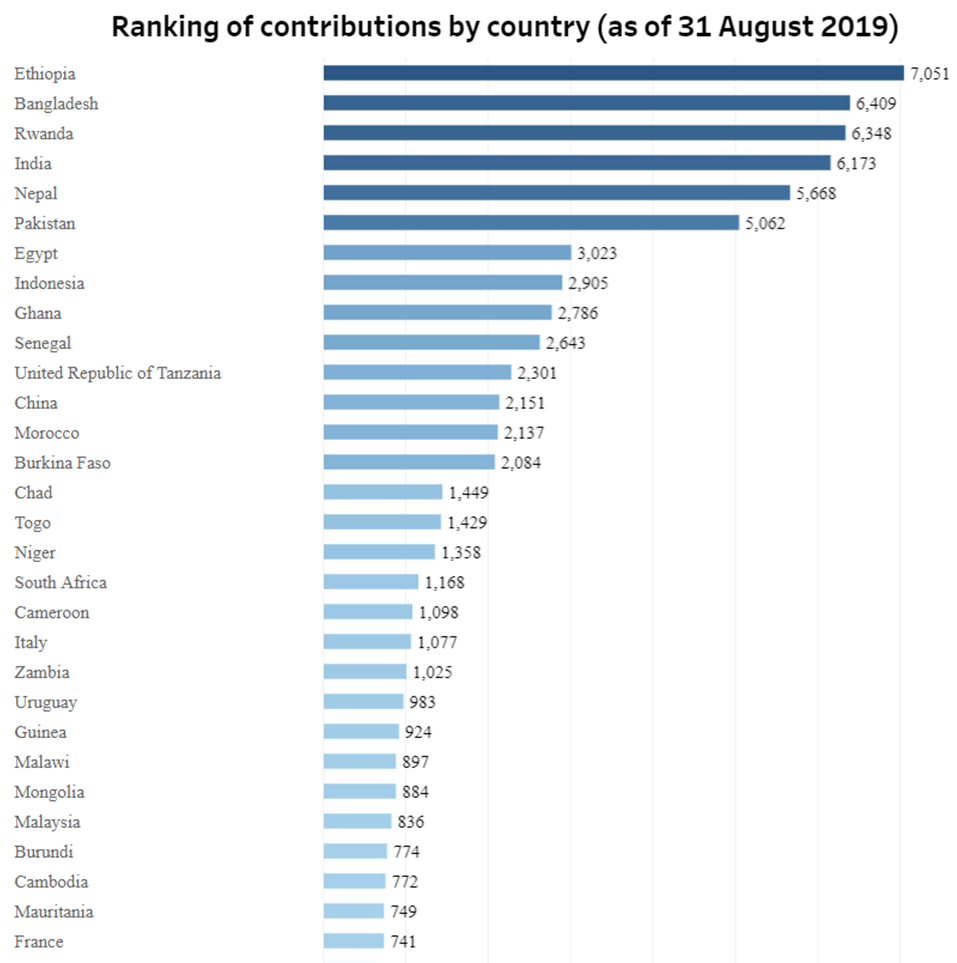 Modern contributors - Financial
United States (27.89%)
China (15.21%)
Japan (8.56%)
Germany (6.09%)
United Kingdom (5.79%)

France (5.61%)
Italy (3.30%)
Russian Federation (3.04%)
Canada (2.73%)
Republic of Korea (2.26%)
BRICS
Brazil, Russia, India, China and South Africa 
2006 
Prevent Western domination 
12% of the personnel - India
15% of the funding - China
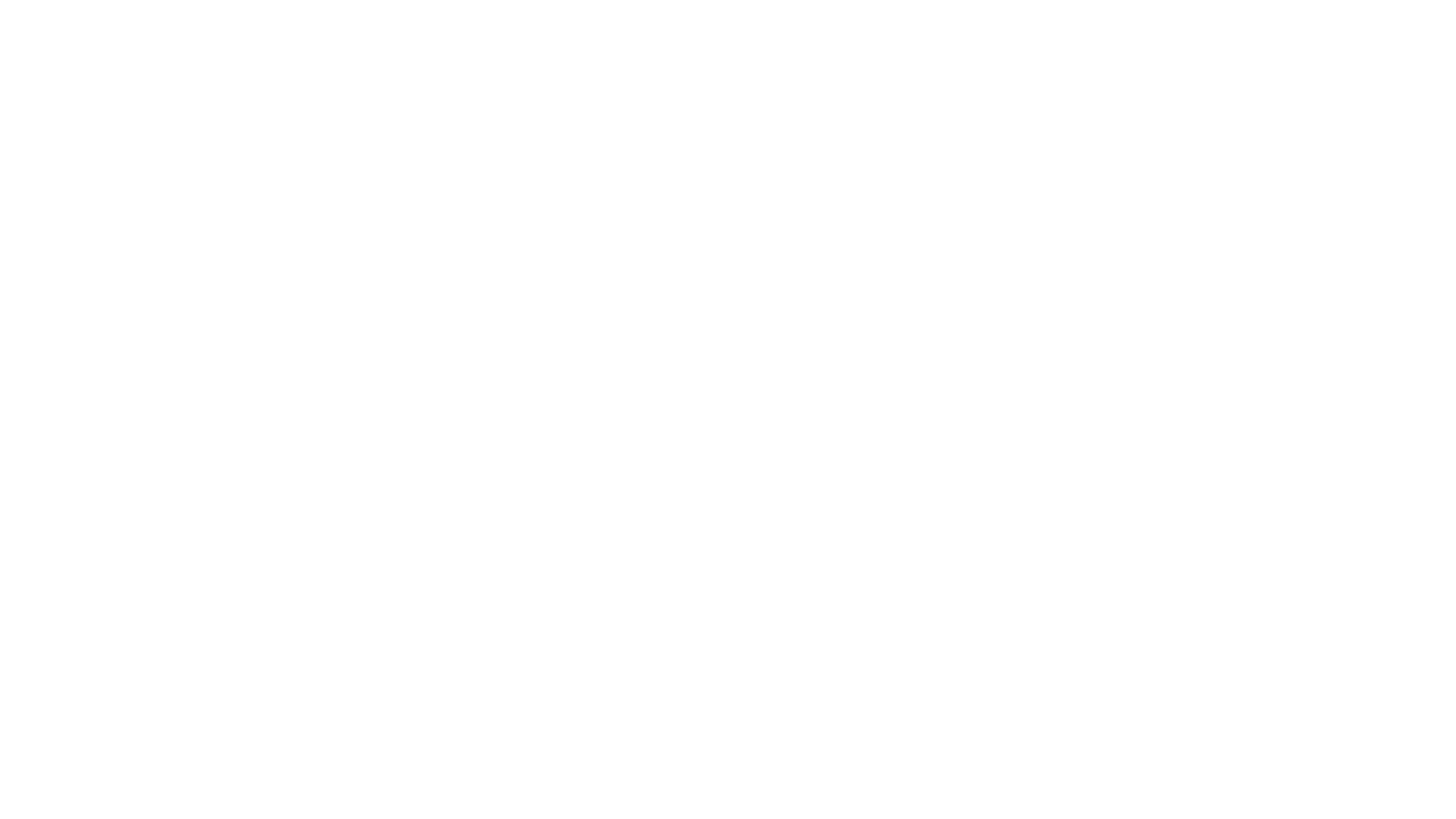 China
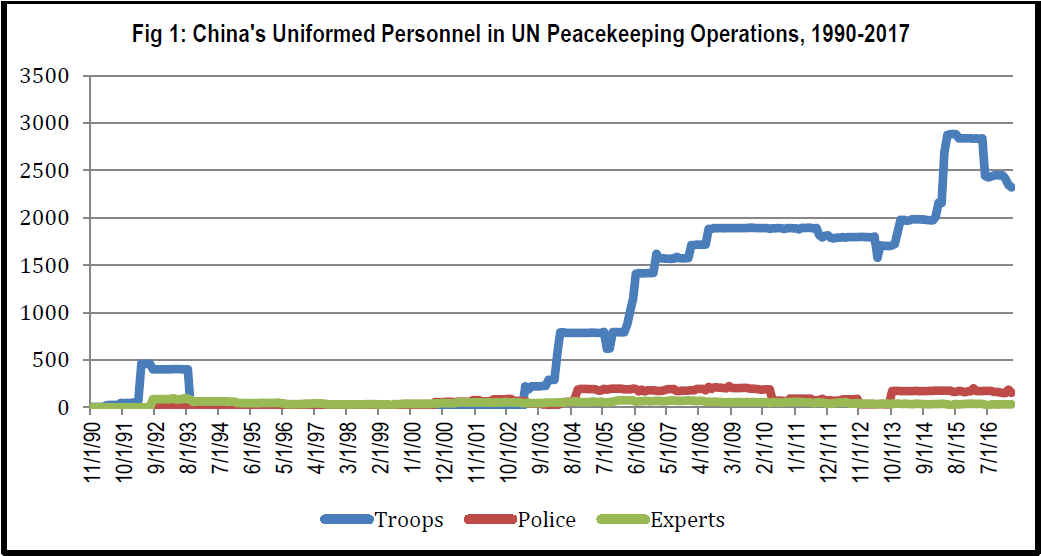 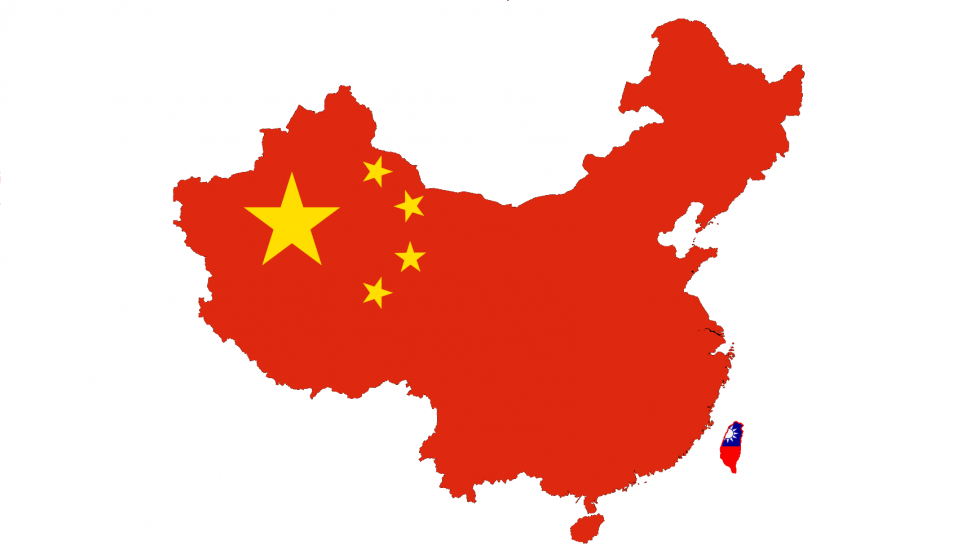 China – How?
Isolationism and detachment
Foreign policy lacked international engagement and participation in multilateral organizations
National identity has transformed since 1971
Semi-revolutionary state (70s)  Integrated member international community (80s/90s)  Rising power.
First military peacekeeping operation = 1990 
First major peacekeeping operation = 1992.
China – Why?
Improve reputation 
Exploit more resources 
Increasing and strengthening trade 
Result increased integration
Increased leadership
Correlation increase troops and decrease death tolls
Questions?